Kierunki rozwoju kadr systemu ochrony zdrowiaw Polsce
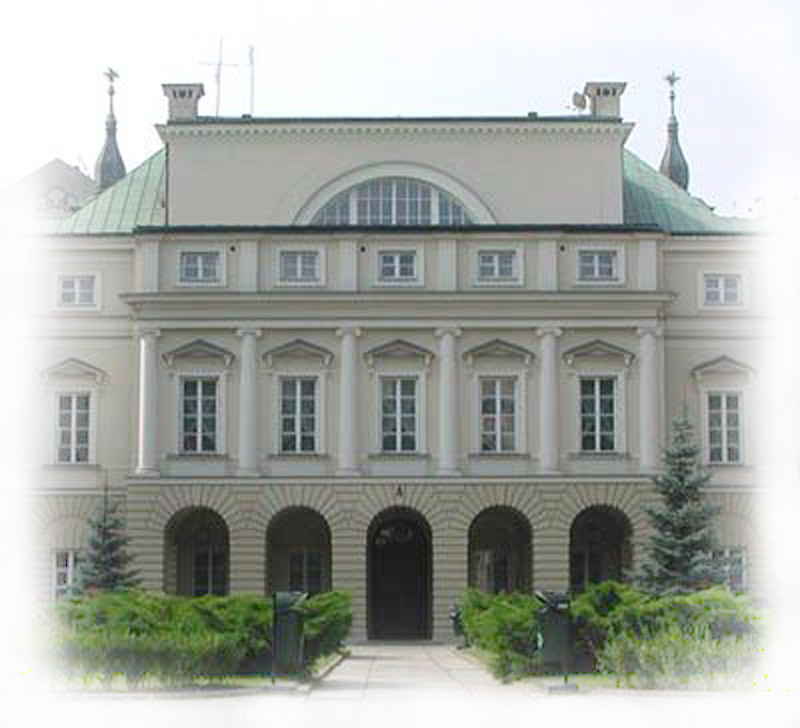 Ministerstwo Zdrowia 

Warszawa, 29.11.2017 r.
Zasoby kadrowe systemu ochrony zdrowia
Zawody medyczne – kierunki kształcenia w  uczelniach w Polsce
Lekarski
Lekarsko-dentystyczny
Pielęgniarstwo
Położnictwo
Farmacja
Analityka medyczna/Medycyna laboratoryjna
Fizjoterapia
Ratownictwo medyczne
Dietetyka
Elektroradiologia
Higiena dentystyczna 
Techniki dentystyczne
Audiofonologia
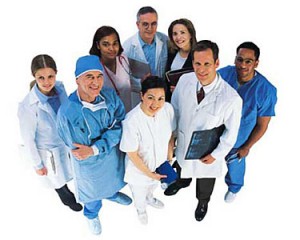 2
Zasoby kadrowe systemu ochrony zdrowia
Zawody medyczne – system oświaty
Asystentka stomatologiczna
Higienistka stomatologiczna
Opiekun medyczny
Opiekunka dziecięca
Ortoptystka
Protetyk słuchu
Technik dentystyczny
Technik elektroniki i informatyki medycznej
Technik elektroradiolog
Technik farmaceutyczny
Technik masażysta
Technik ortopeda
Technik sterylizacji medycznej
Terapeuta zajęciowy
3
Ocena potrzeb kadrowych systemu ochrony zdrowia
Dokumenty strategiczne wyznaczające kierunki rozwoju
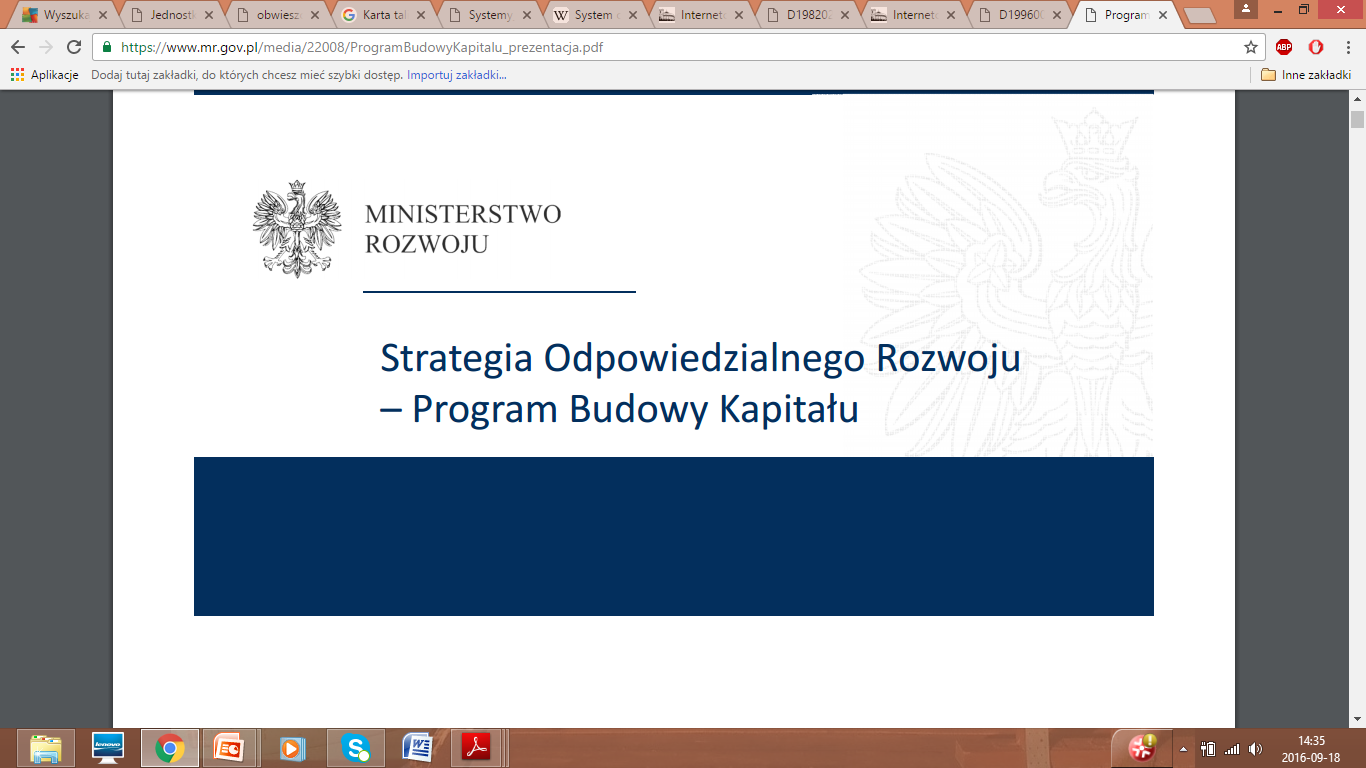 4
Ocena potrzeb kadrowych systemu ochrony zdrowia
Wyzwania wynikające z analiz potrzeb zdrowotnych  i analiz potrzeb szkoleniowych
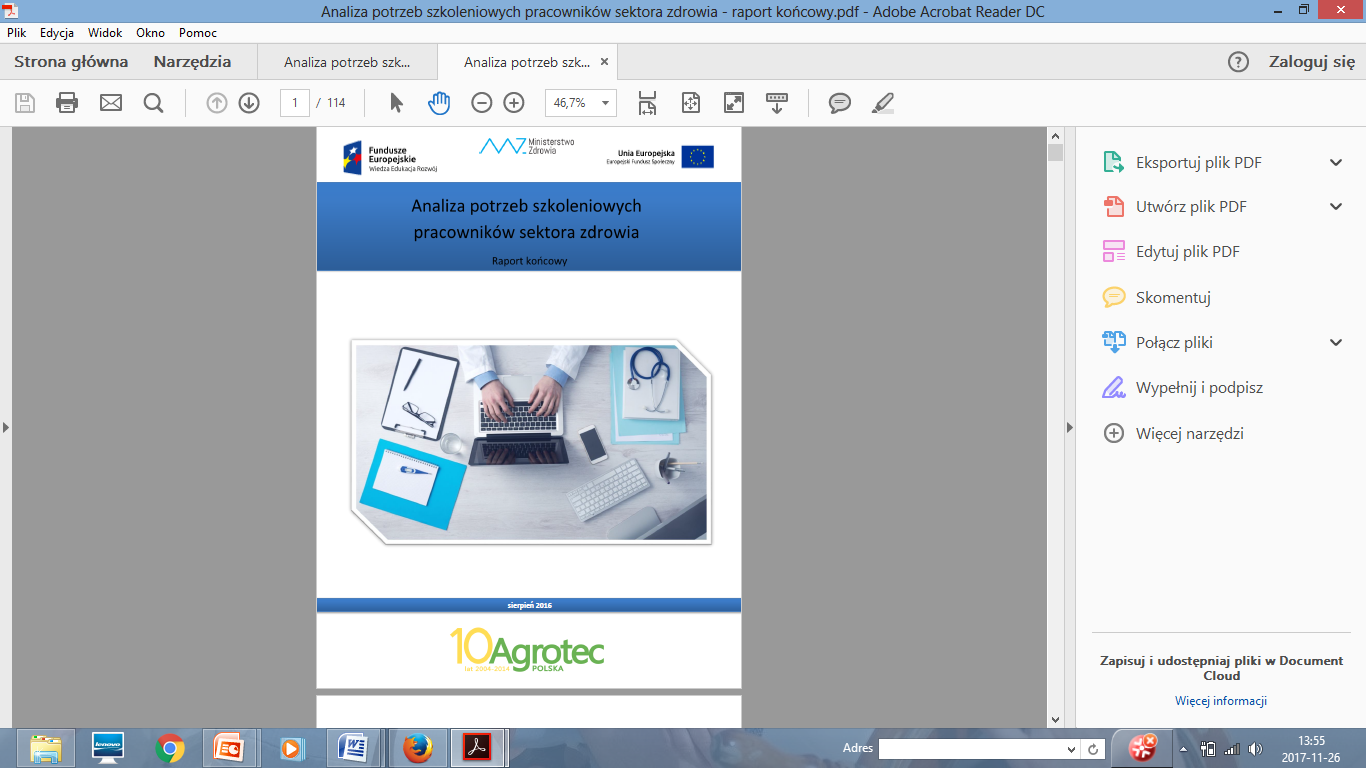 5
Kierunki rozwoju kadr systemu ochrony zdrowia
WHO Globalna strategia na rzecz zasobów ludzkich w sektorze opieki zdrowotnej. Personel 2030
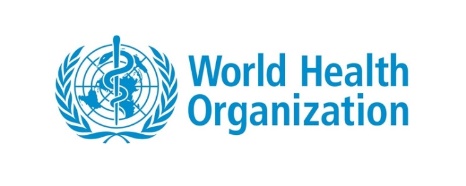 6
Kierunki rozwoju kadr systemu ochrony zdrowia
Do czego dążymy?

Wystarczająca liczba pracowników medycznych
Personel medyczny równomiernie rozmieszczony
Odpowiednio wykwalifikowany personel medyczny
Odpowiadający na oczekiwania systemu ochrony zdrowia
Personel medyczny skuteczny w osiąganiu możliwie najlepszego efektu zdrowotnego na miarę dostępnych zasobów i okoliczności
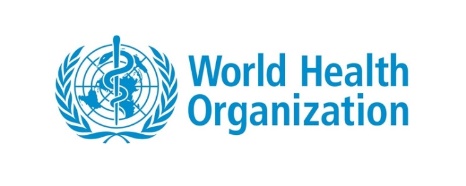 7
Kierunki rozwoju kadr systemu ochrony zdrowia
Szanse i wyzwania w obszarze kształcenia kadr wynikające z wdrażanych  zmian w systemie ochrony zdrowia :
Projekt ustawy o jakości w ochronie zdrowia i bezpieczeństwie pacjenta
Rozwój POZ – opieka koordynowana
Rozwój profilaktyki i promocji zdrowia 
Rozwój medycyny szkolnej
Deinstytucjonalizacja opieki psychiatrycznej
 Wdrożenie elektronicznej dokumentacji medycznej
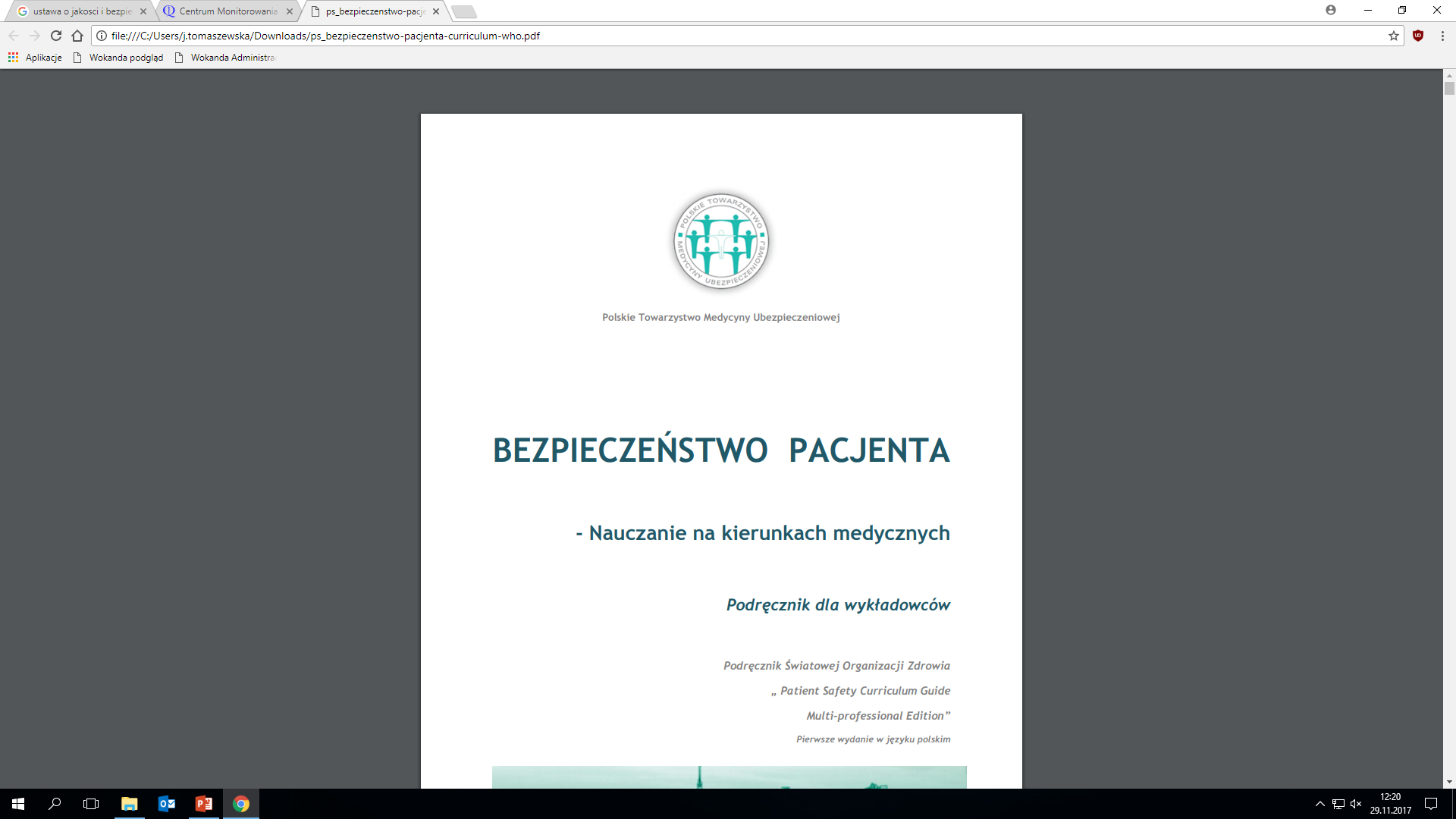 8
Kierunki rozwoju kadr systemu ochrony zdrowia
Rozwój kadr systemu ochrony zdrowia :
redefinicja zakresów kompetencji pomiędzy zawodami już istniejącymi – zmiany w kształceniu przeddyplomowym i podyplomowym,
 wdrażanie rozwiązań prawnych umożliwiających uregulowanie uprawnień nie uregulowanych obecnie zawodów medycznych i innych zawodów mających zastosowanie w ochronie zdrowia. Pozwoli to na pełne wykorzystanie potencjału innych grup zawodów np. opiekuna medycznego,  dietetyka, inżyniera biomedycznego,
wdrażanie rozwiązań umożliwiających rozwijanie nowych zawodów/stanowisk pracy/kwalifikacji rynkowych: optometrysta, podolog, asystent ds. dokumentacji medycznej
9
Dziękuję za uwagę!
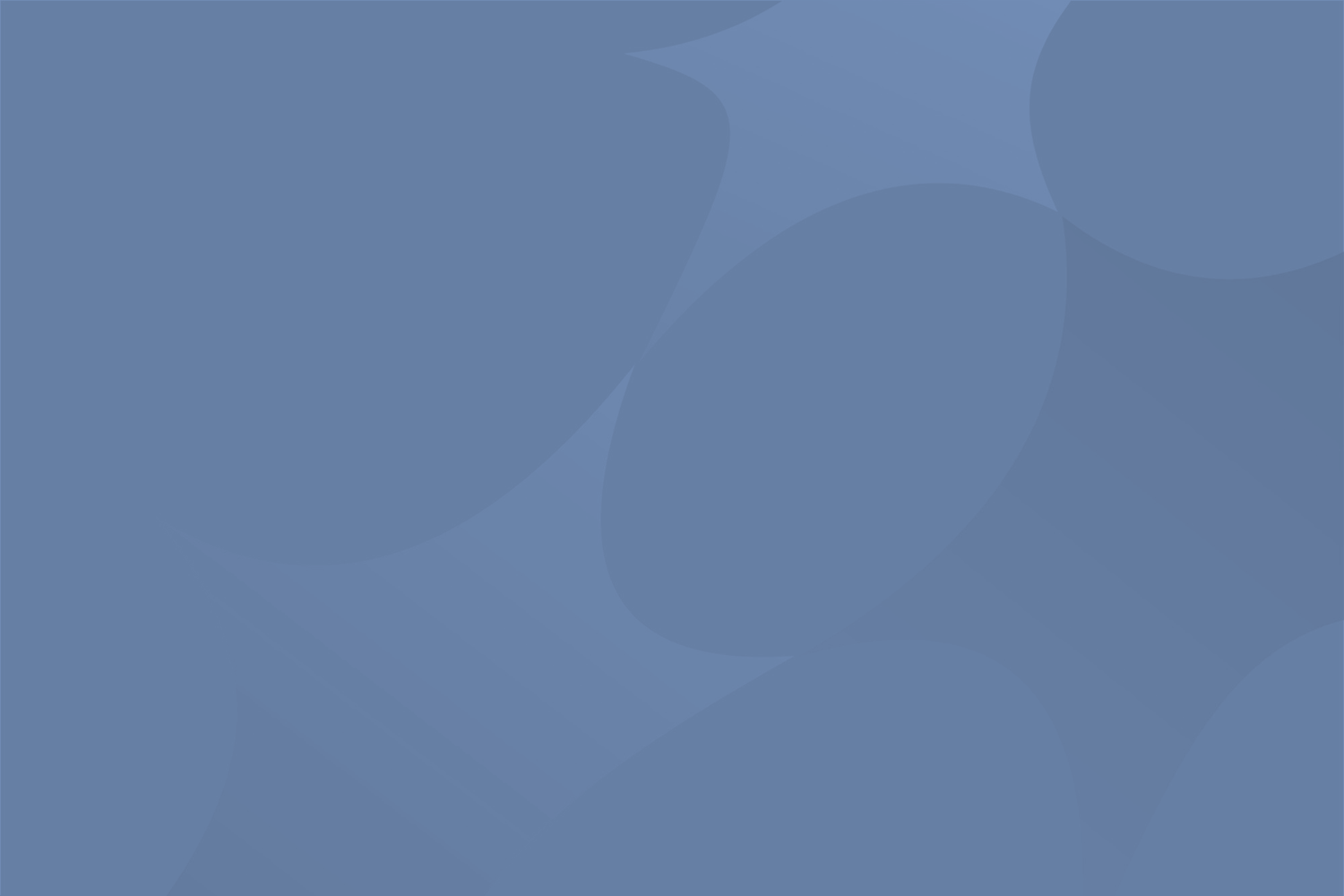